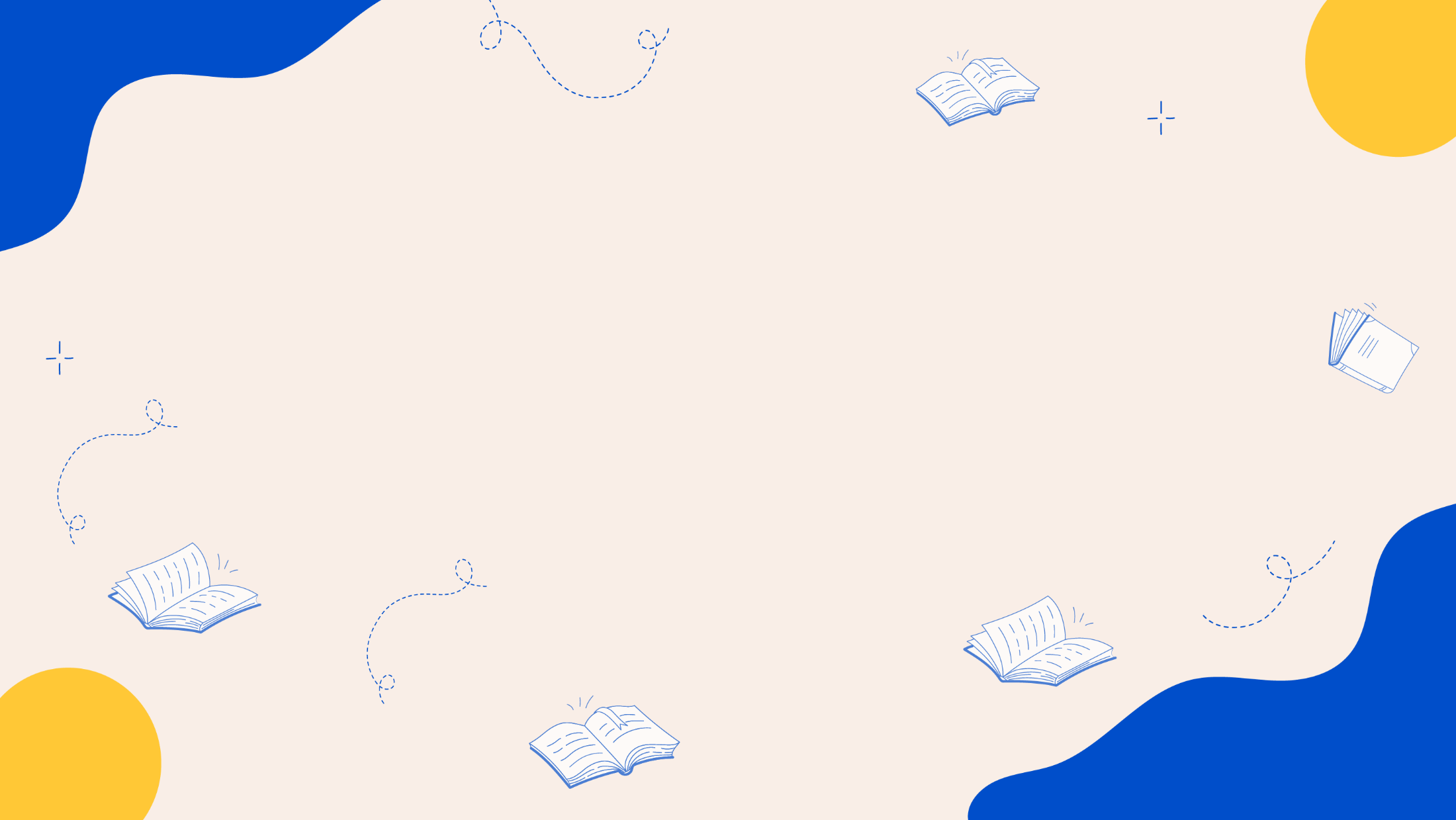 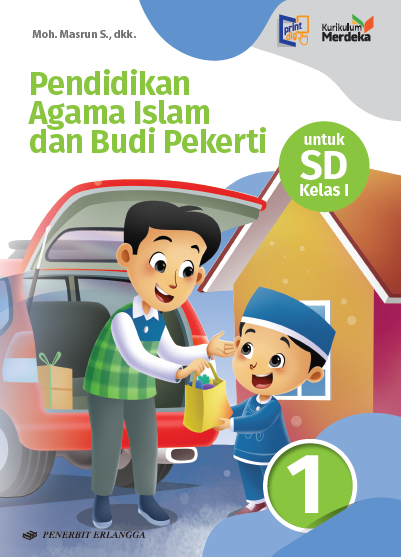 MEDIA MENGAJAR
Pendidikan Agama Islam dan Budi Pekerti
UNTUK SD KELAS 1
Asmaulhusna Ar-Raḥmān dan Ar-Raḥīm
BAB
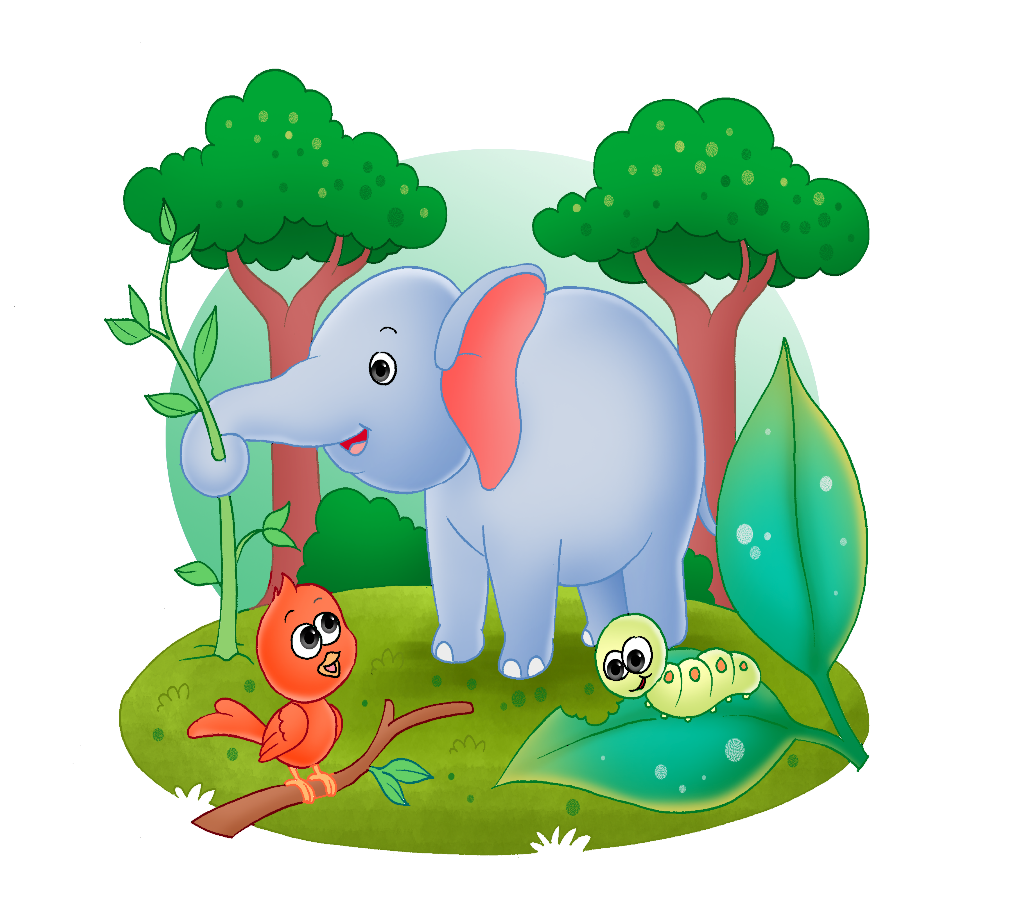 7
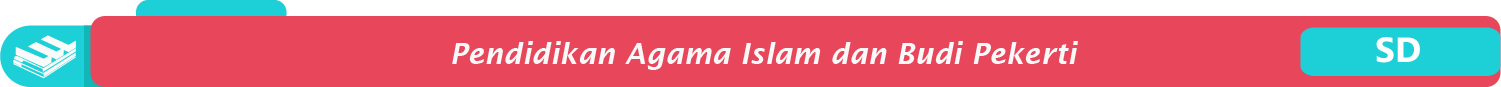 Ar-Raḥmān
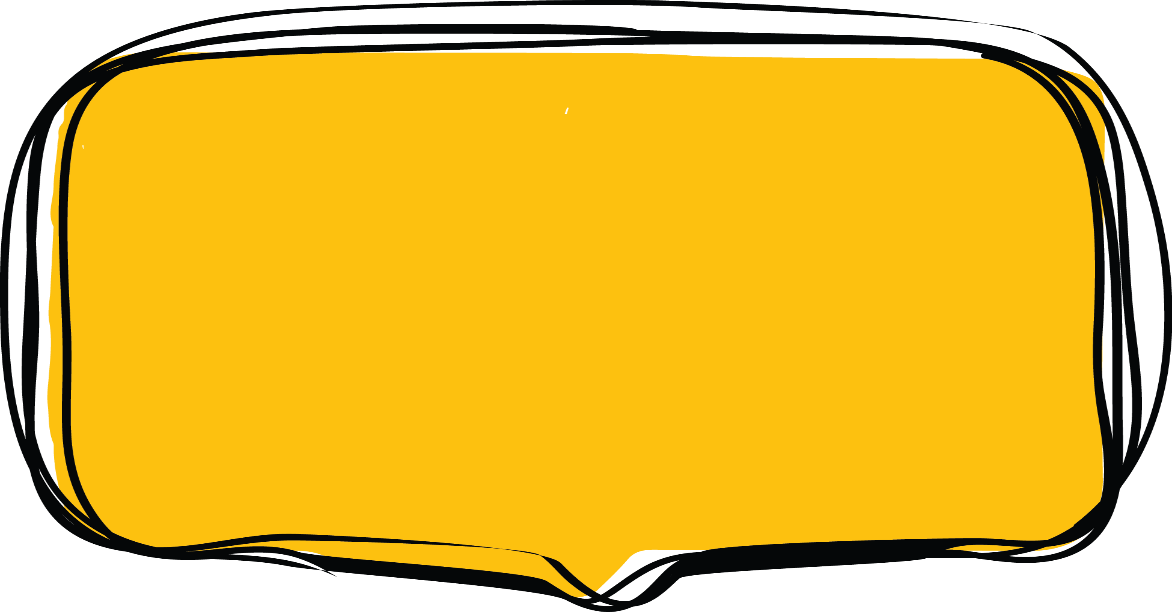 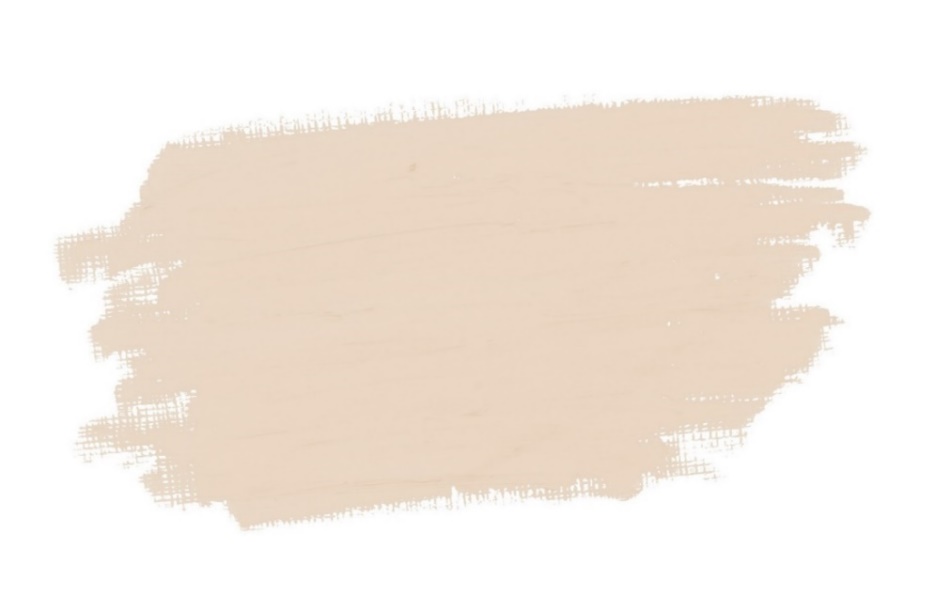 اَلرَّحْمٰنُ
Maha Pengasih
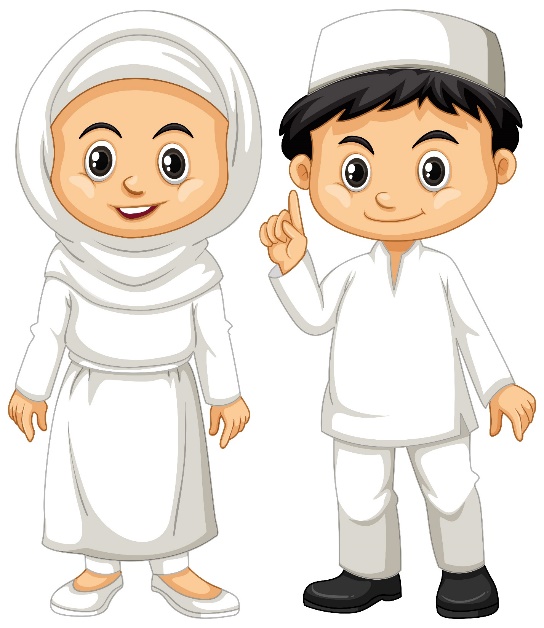 Allah Swt. memiliki sifat Ar-Raḥmān.
Ar-Raḥmān artinya Maha Pengasih.
Allah Swt. mengasihi semua makhluk,
yaitu manusia, hewan, dan tumbuhan.
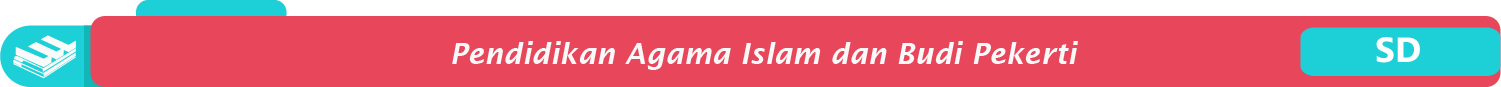 Ar-Raḥmān
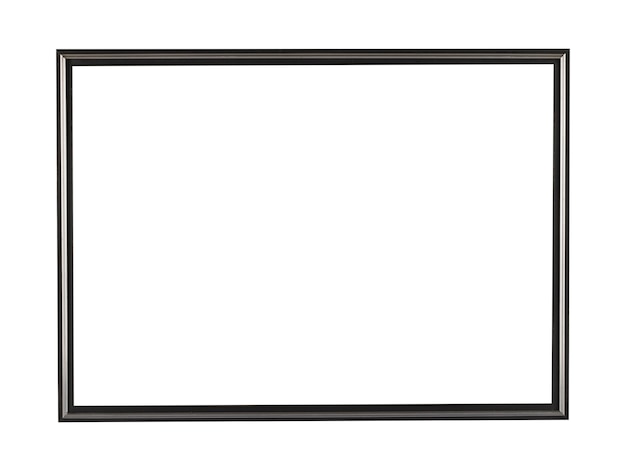 Hewan-hewan dilindungi Allah Swt. 
Mereka diberi makan untuk bertahan hidup.
Allah Swt. memberi rezeki kepada manusia. 
Semua manusia telah ditentukan rezekinya.
Itulah bukti Allah Swt. memiliki sifat Ar-Raḥmān.
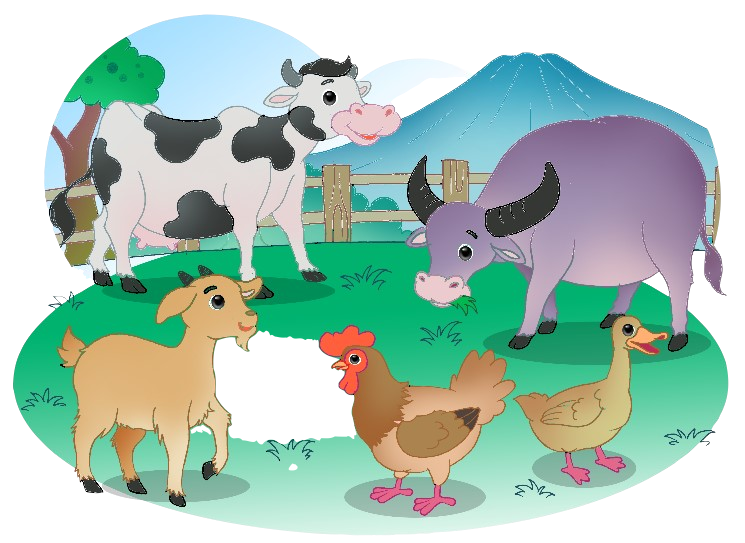 Allah Swt. mengasihi semua makhluk-Nya.
Allah Swt. juga tidak membeda-bedakan makhluk-Nya.
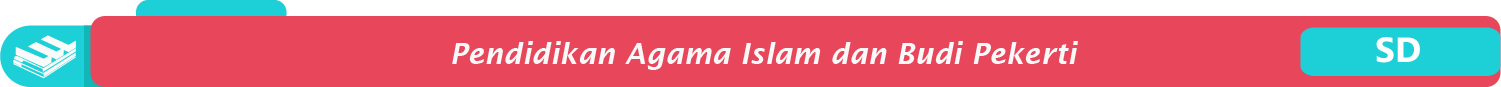 Ar-Raḥmān
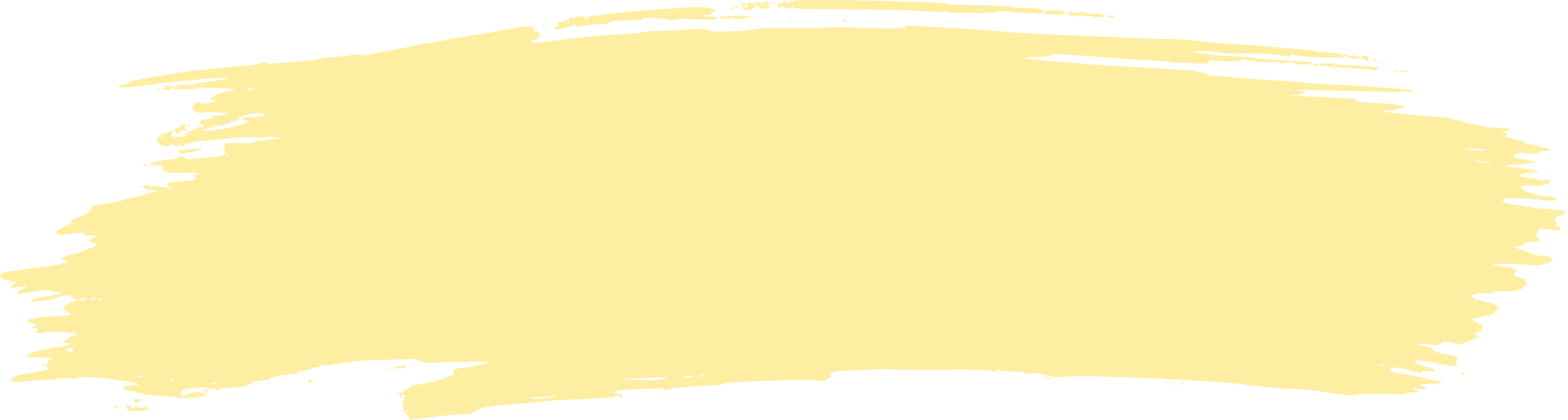 Cara mengamalkan Ar-Raḥmān dalam 
kehidupan sehari-hari sebagai berikut:
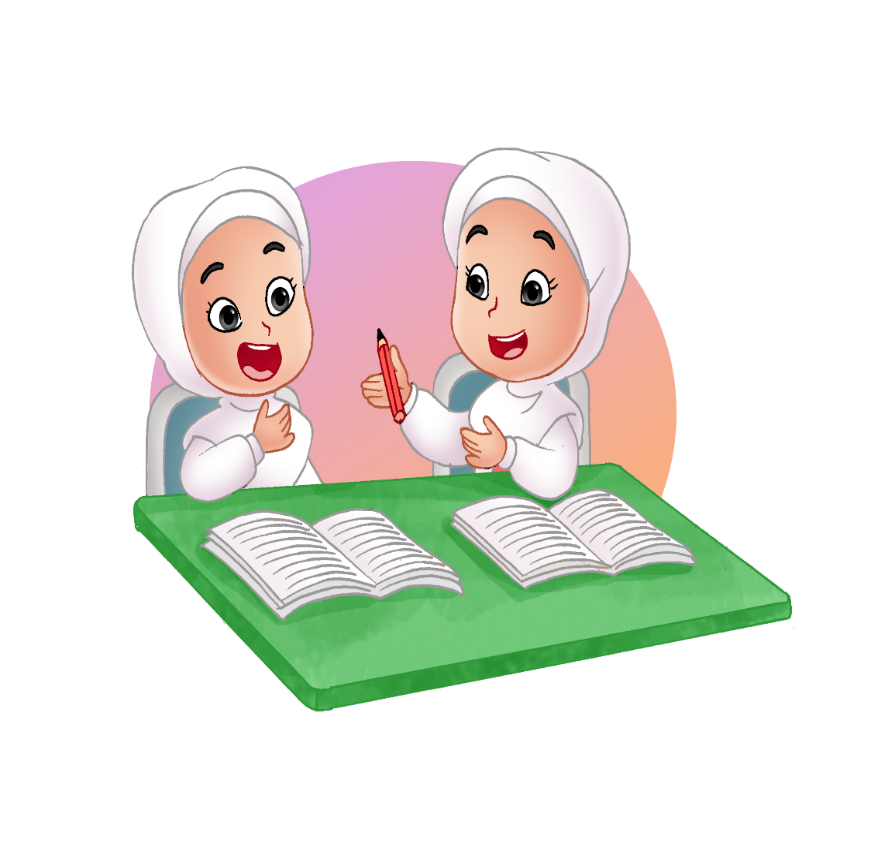 Gemar berbagi kepada orang lain.
Meminjamkan sesuatu yang bermanfaat kepada sesama.
Gemar bersedekah
Menolong teman yang terkena musibah
Memberi makan hewan peliharaan
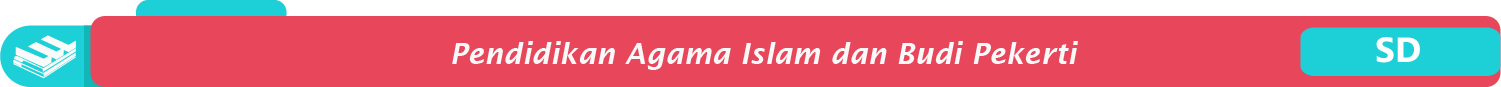 Ar-Raḥīm
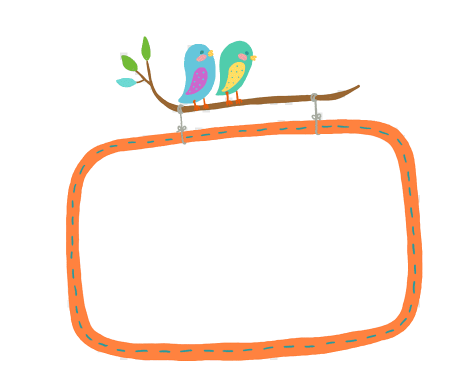 اَلرَّحِيْمُ
Maha Penyayang
Allah Swt. memiliki sifat Ar-Raḥīm.
Ar-Raḥīm artinya Maha Penyayang.
Allah Swt. menyayangi hamba-Nya yang rajin beribadah.
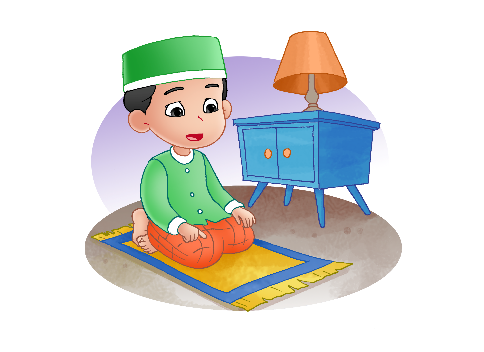 Apakah kamu ingin disayang Allah Swt?
Jadilah orang yang beriman.
Orang yang beriman itu percaya kepada Allah Swt.
Orang yang beriman itu rajin salat.
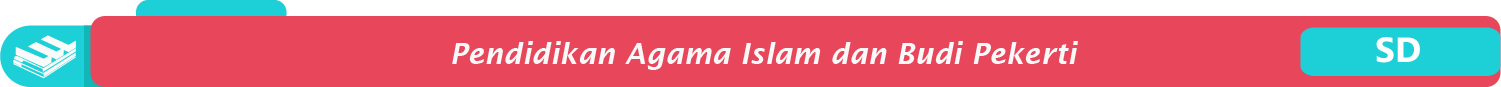 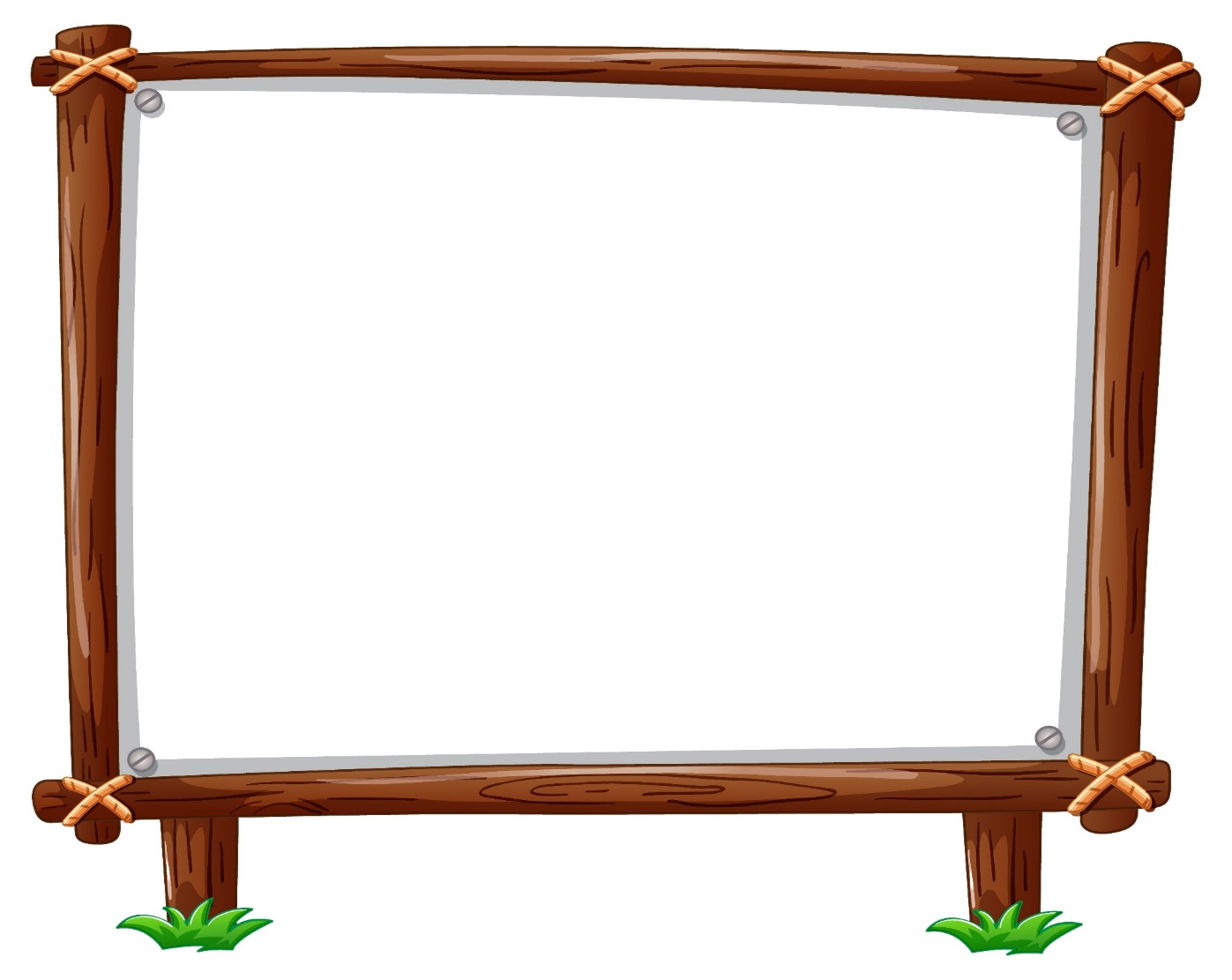 Ar-Raḥīm
Cara mengamalkan Ar-Raḥīm dalam 
kehidupan sehari-hari sebagai berikut:
Menyayangi orang tua dan keluarga
Menyayangi guru
Tidak bertengkar dengan teman
Menjenguk teman yang sakit
Menyayangi hewan peliharaan
Menyayangi tanaman
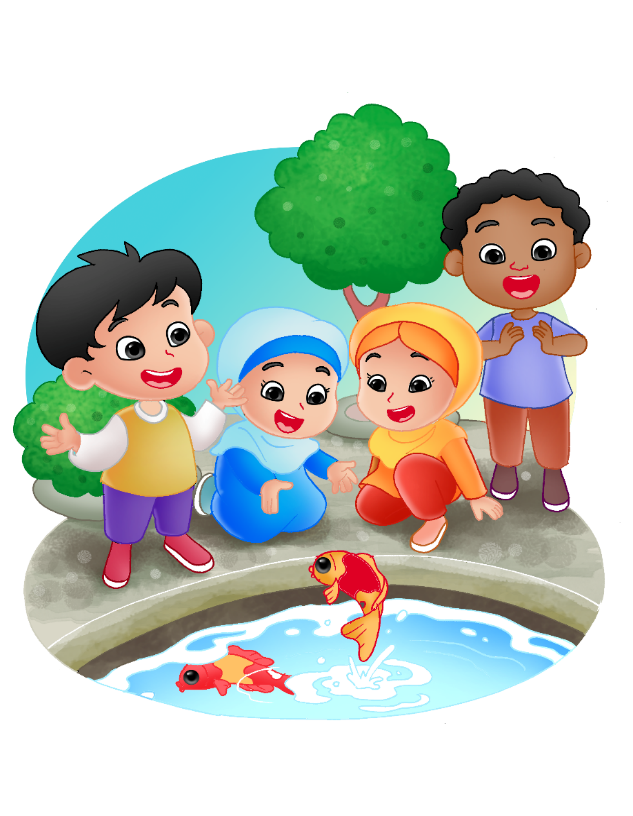 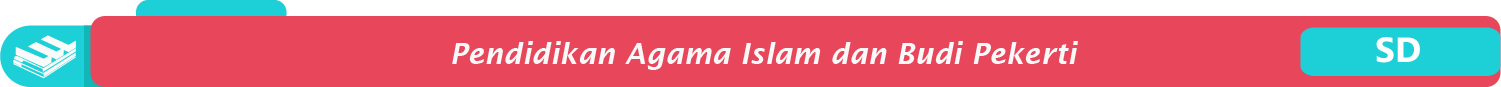 Rangkuman
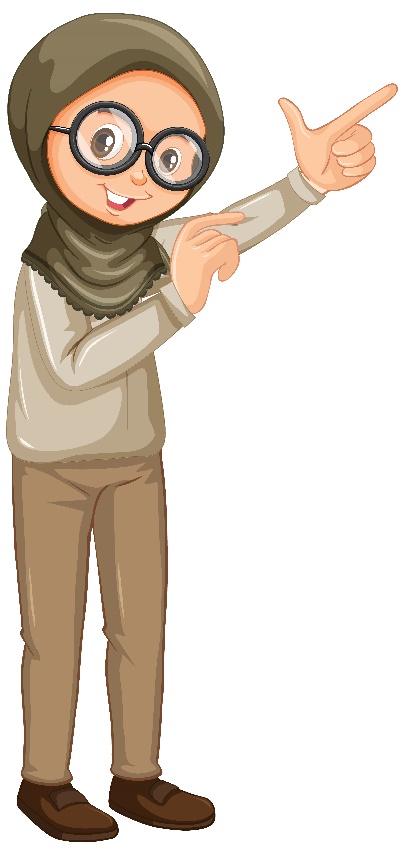 Ar-Raḥmān artinya Maha Pengasih
Allah Maha Pengasih terhapat semua makhluknya
Ar-Raḥīm artinya Maha Penyayang
Allah Maha Penyayang terhadap orang yang beriman
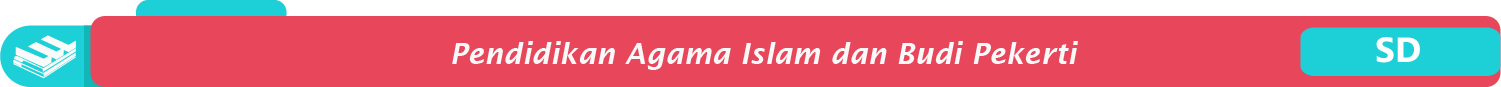